«Зимние сказки»
«Символ года»
Свинка 2019
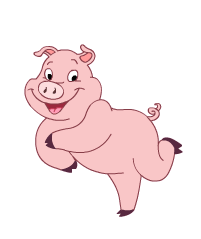 Выполнил: Сорокин Д. А.  
Школа №73 
1б класс
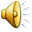 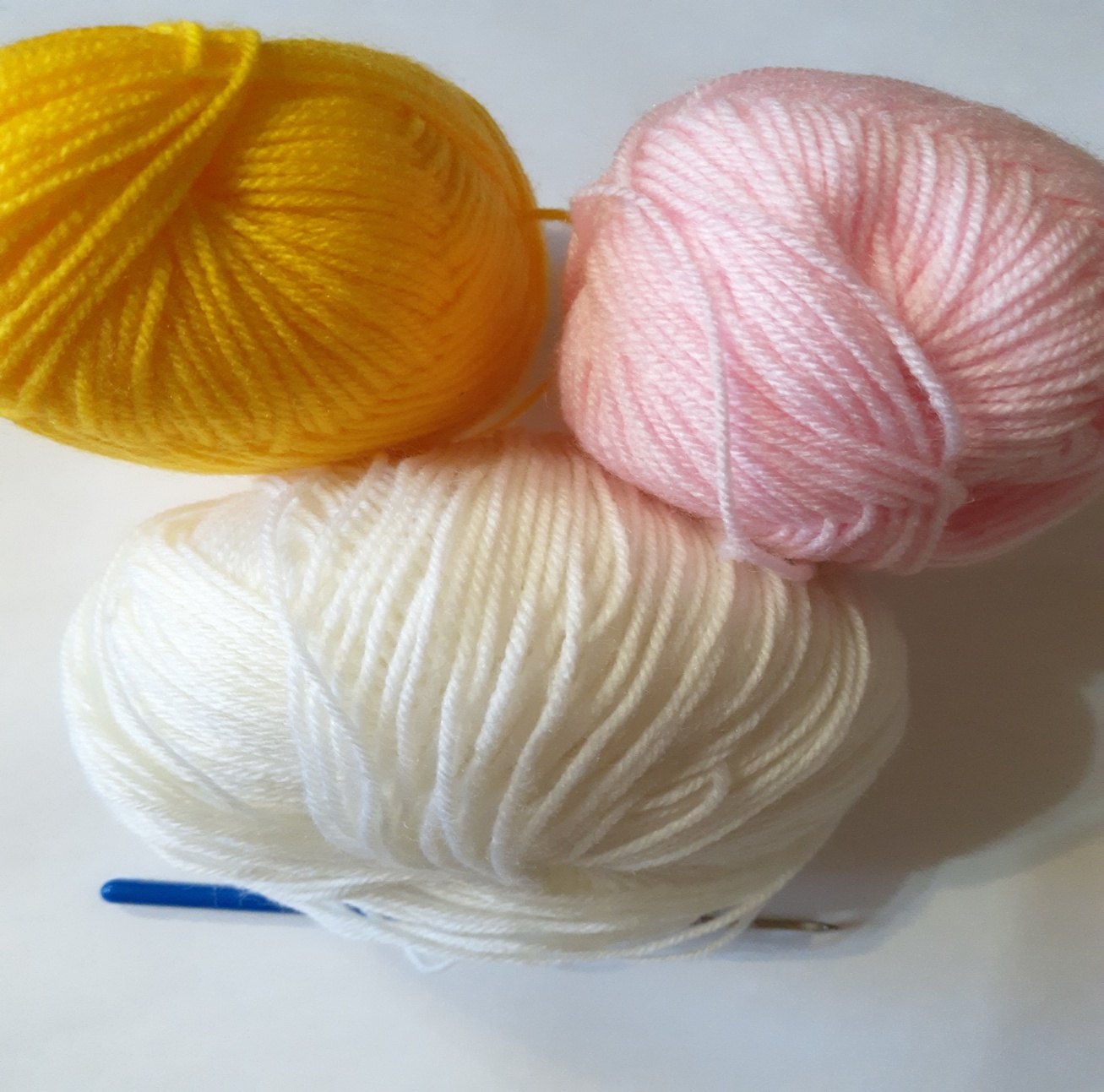 Выбор  материала  для изготовления новогодней игрушки.
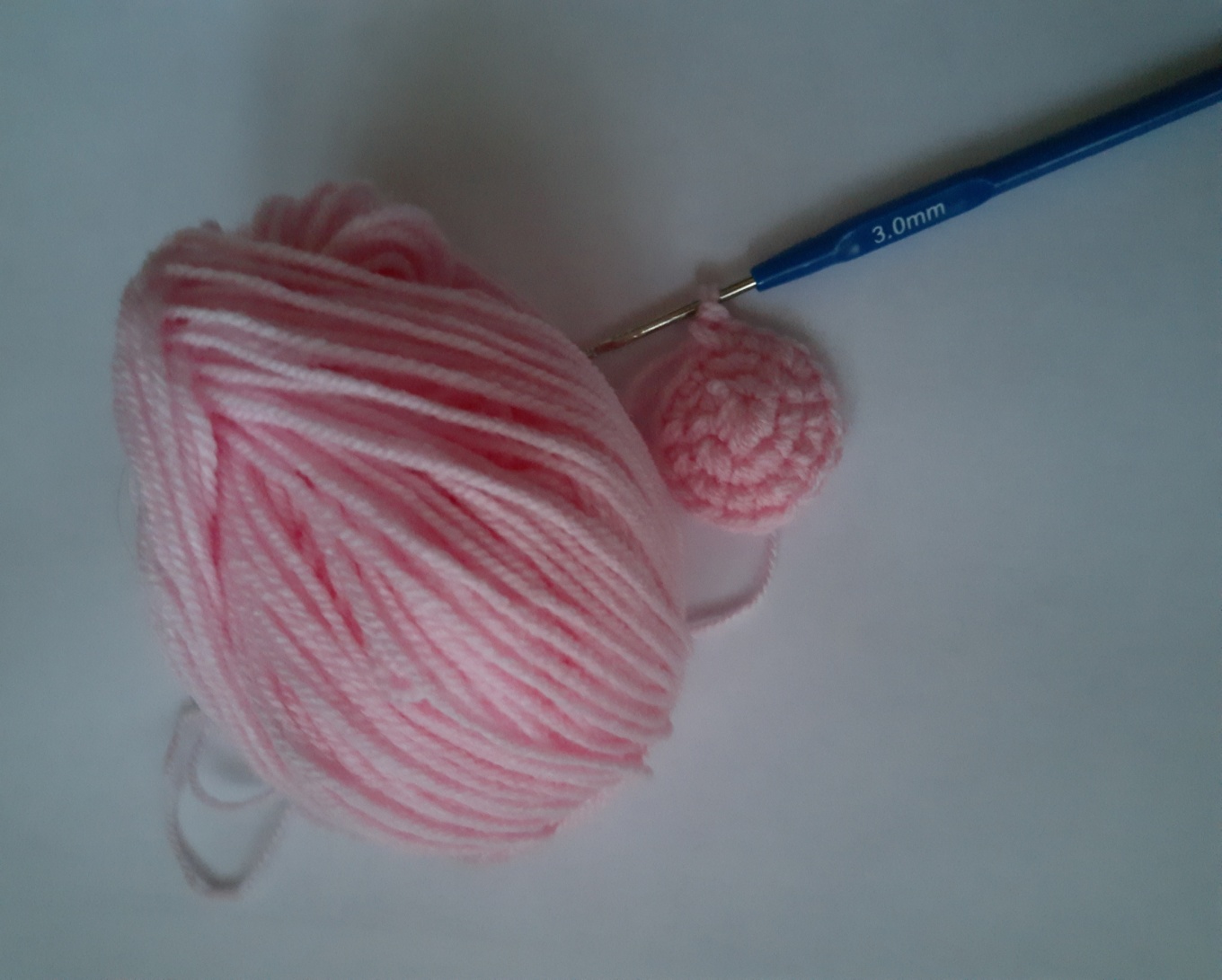 Тело хрюшки начинаем вязать  светло  розовой пряжей.
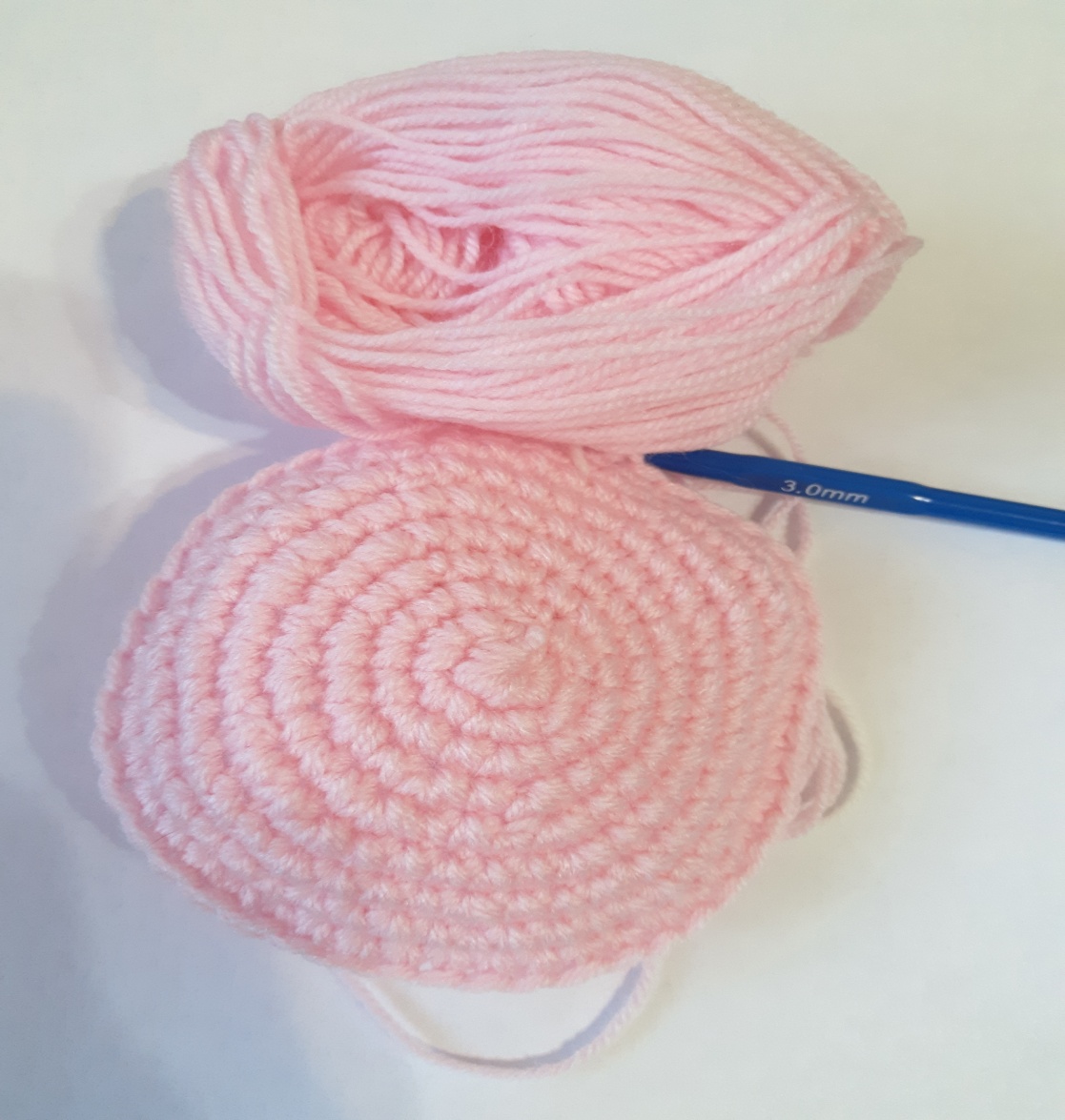 Продолжаем наше творчество…
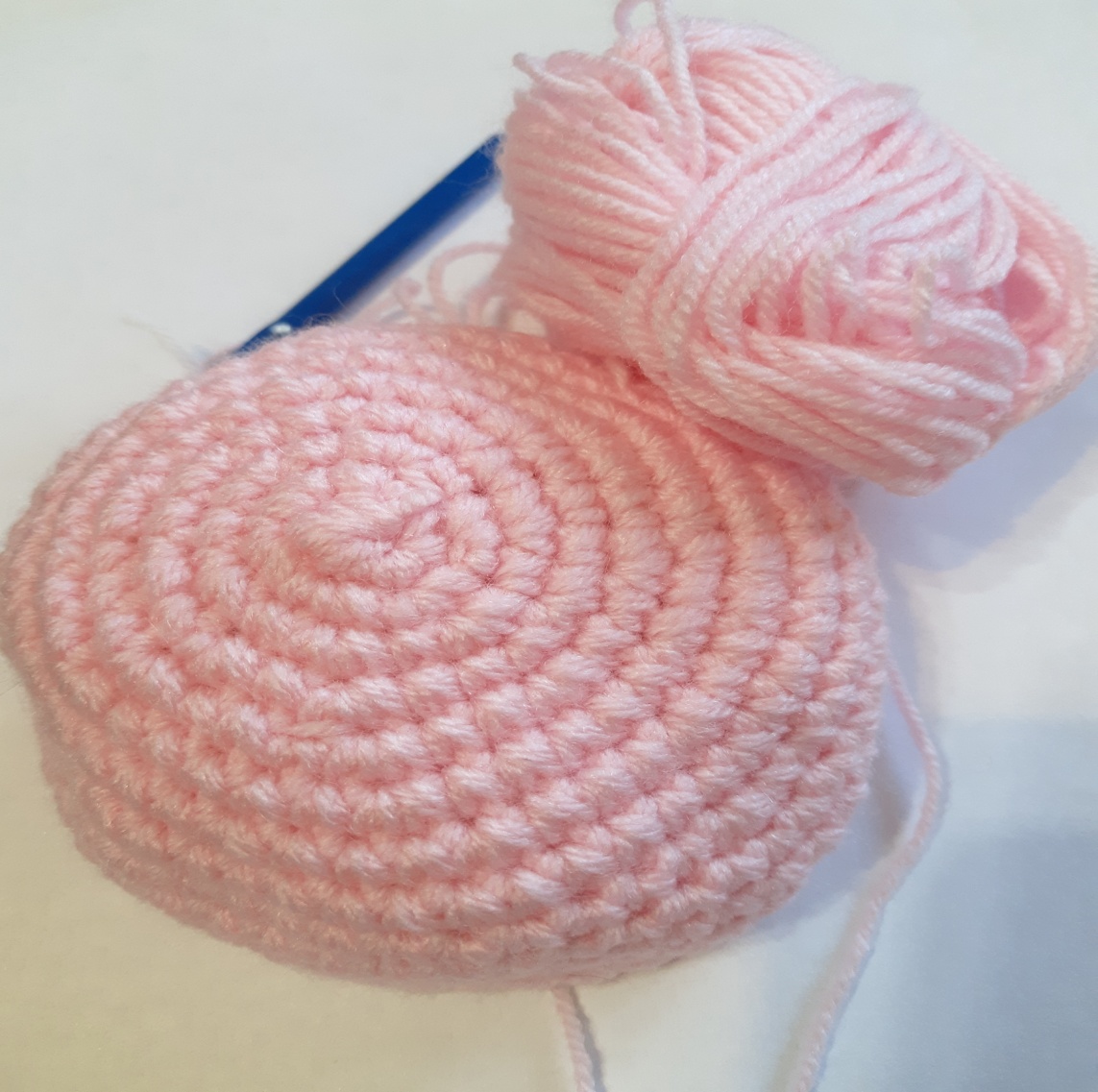 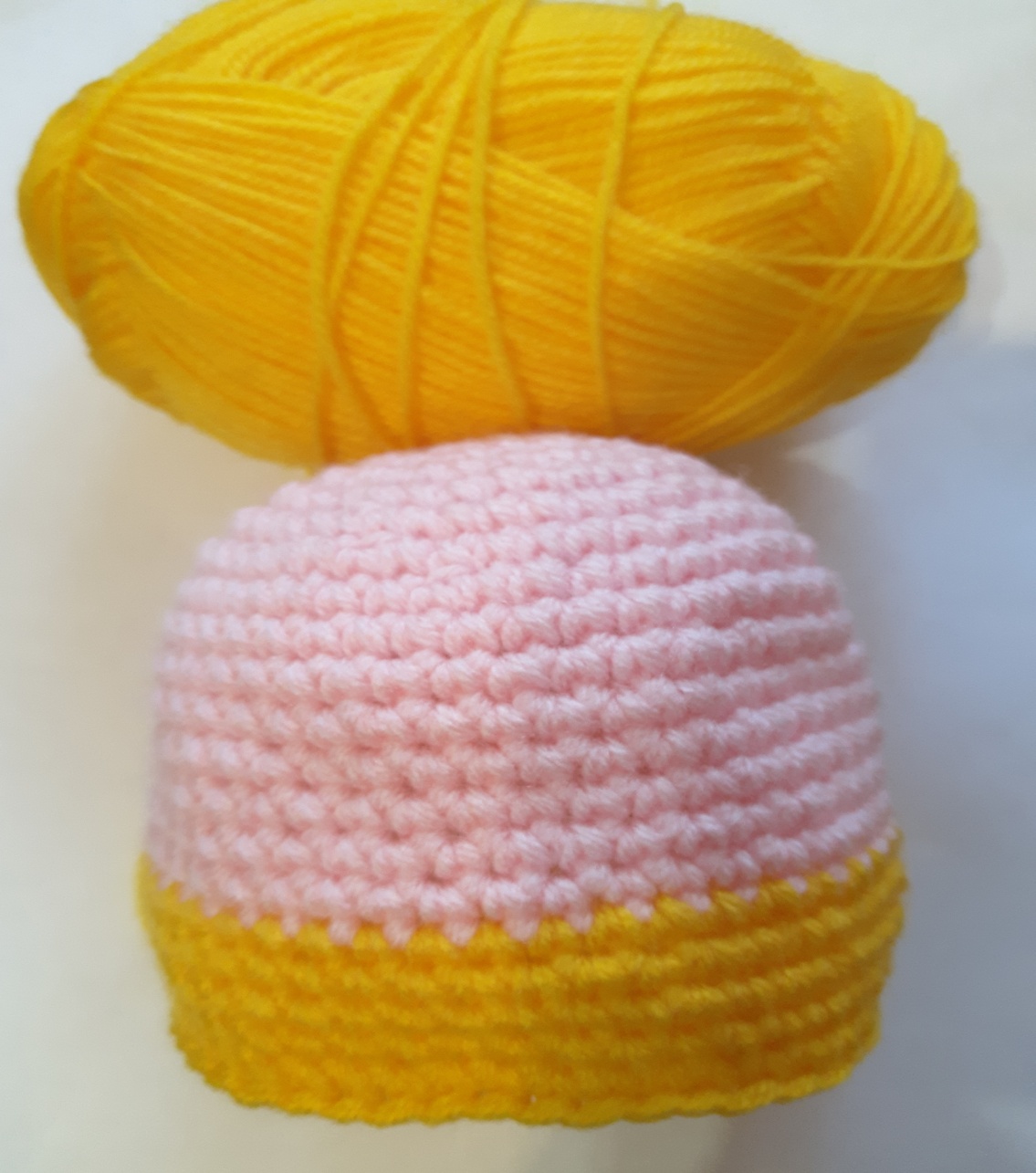 Переходим на жёлтый цвет пряжи, вяжем платье свинки.
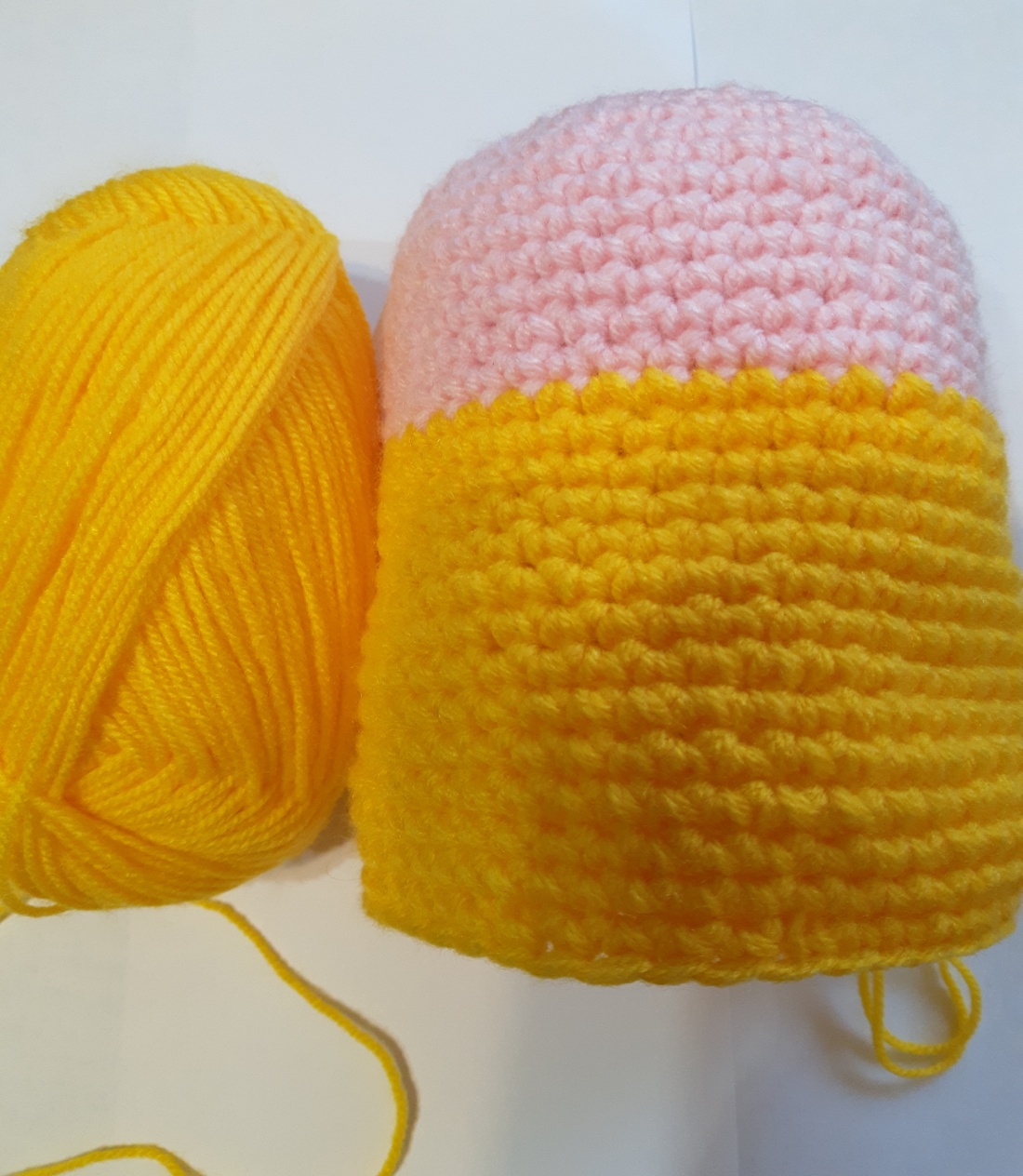 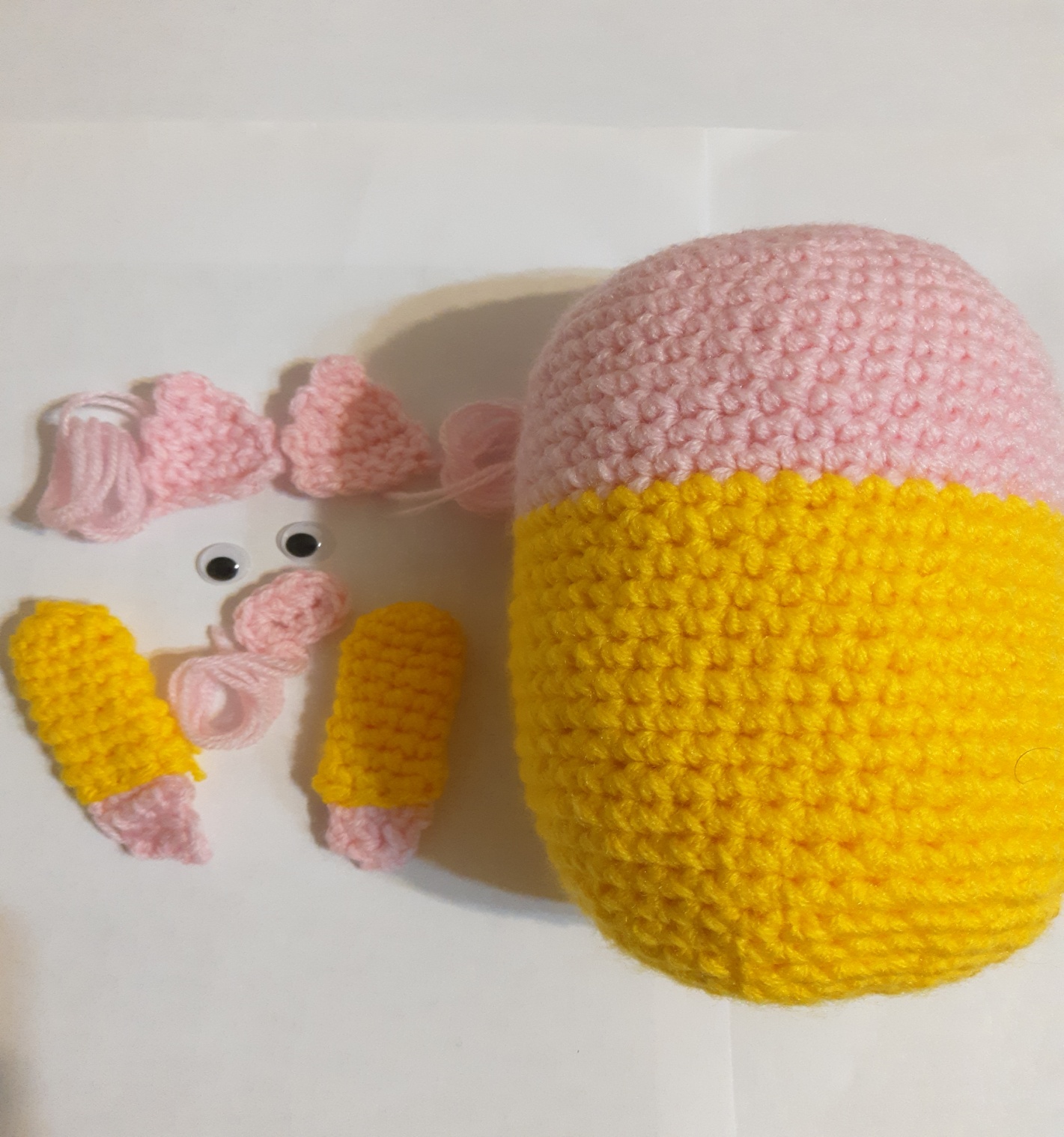 Прикрепляем недостающие элементы нашей свинки
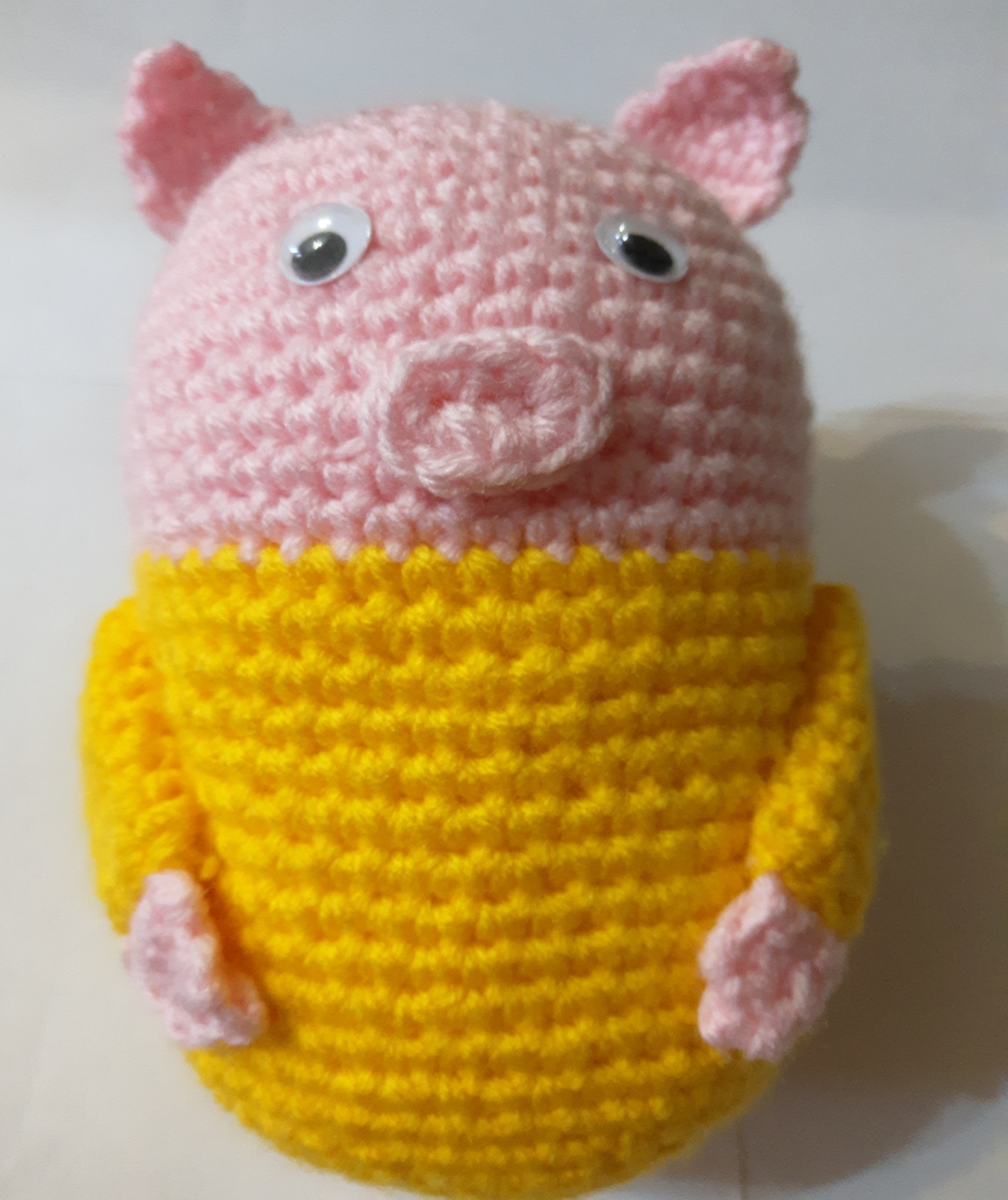 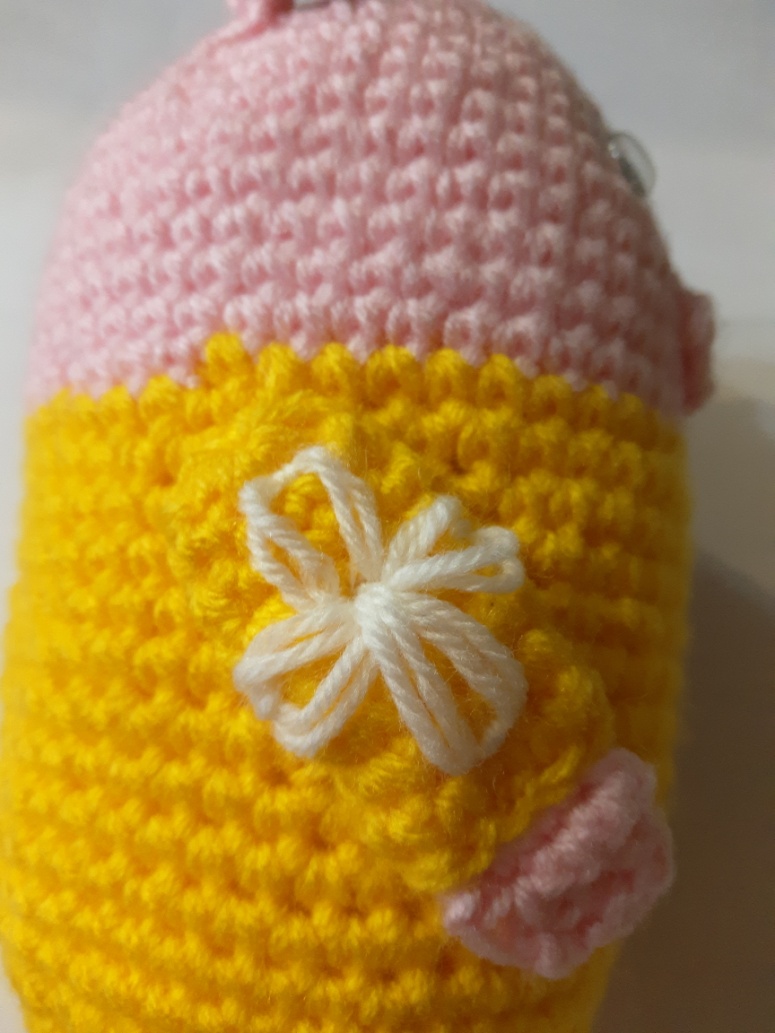 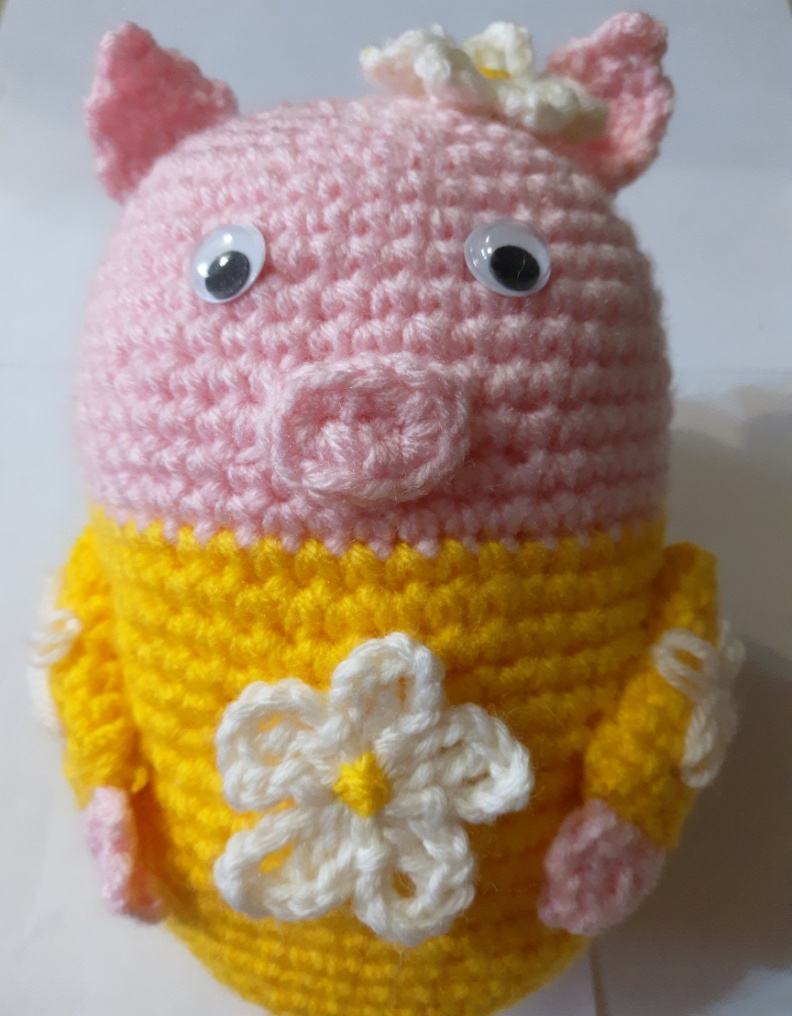 Пришиваем аксессуары
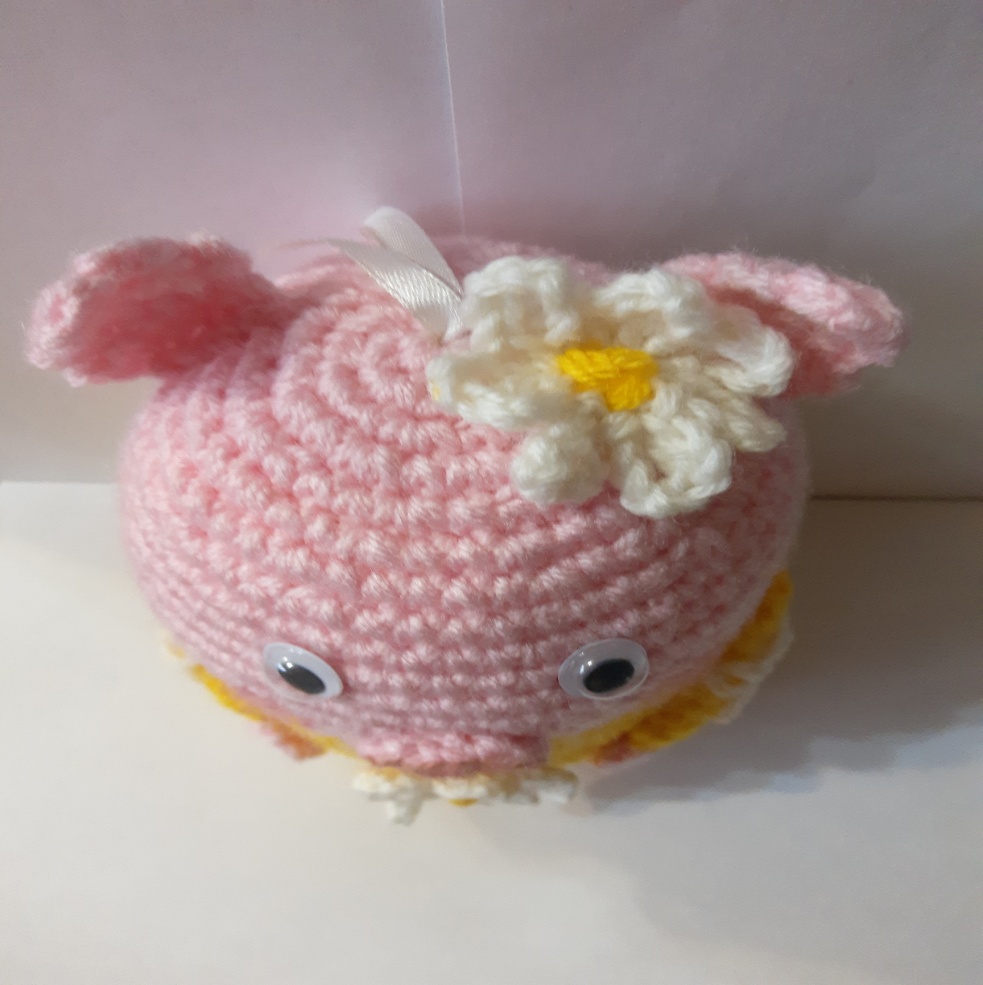 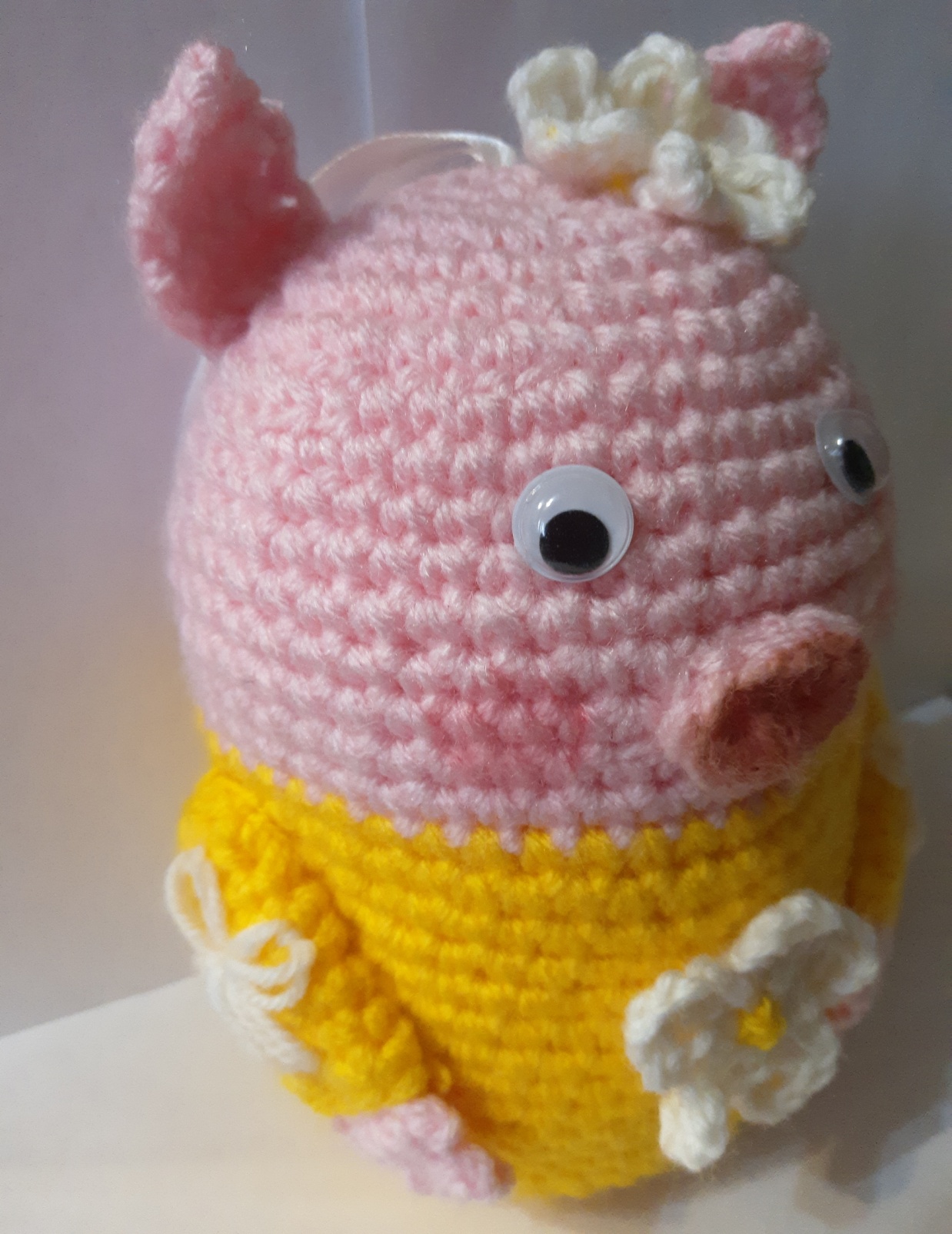 Наша поделка готова
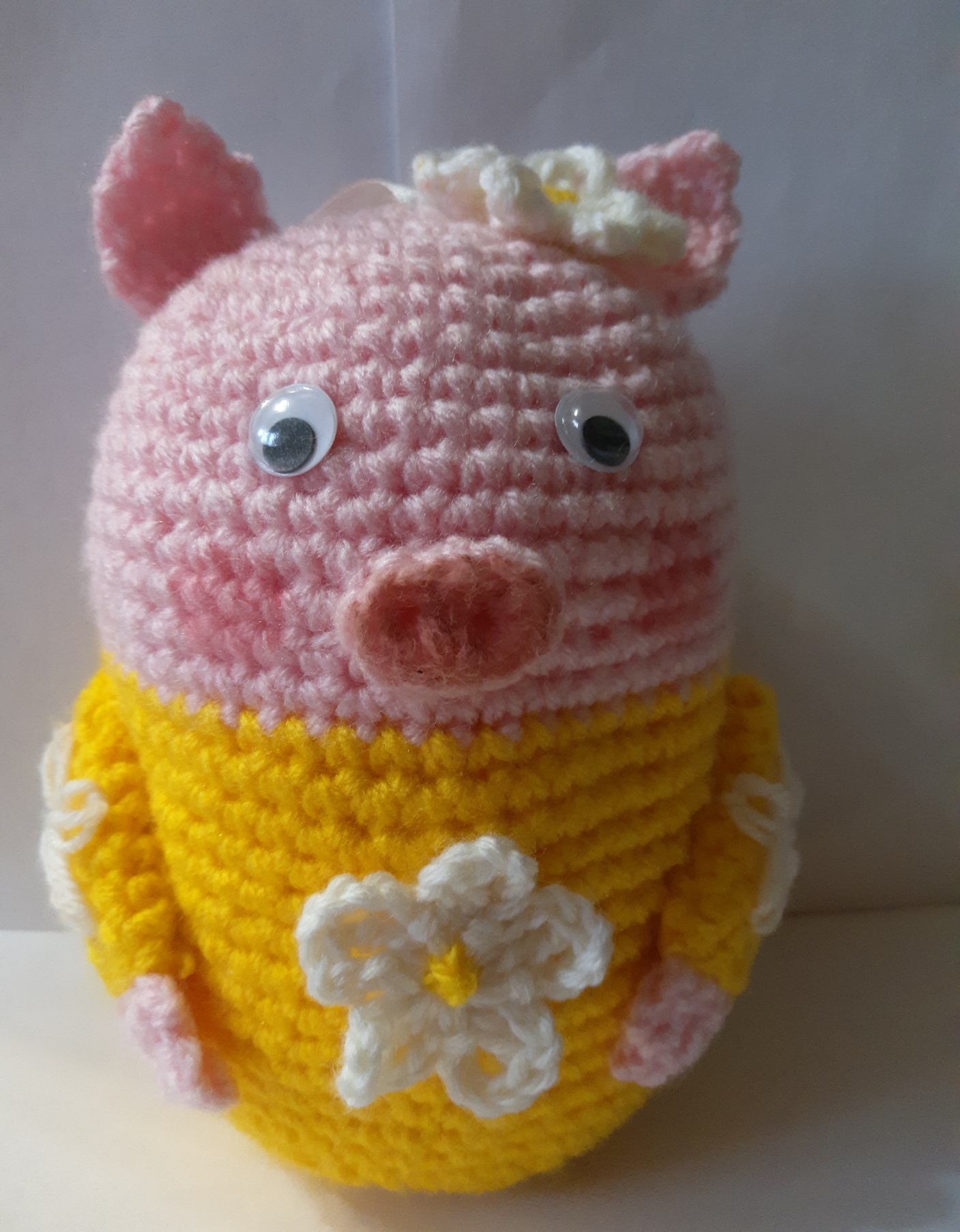 «Символ года» 
Свинка 
2019